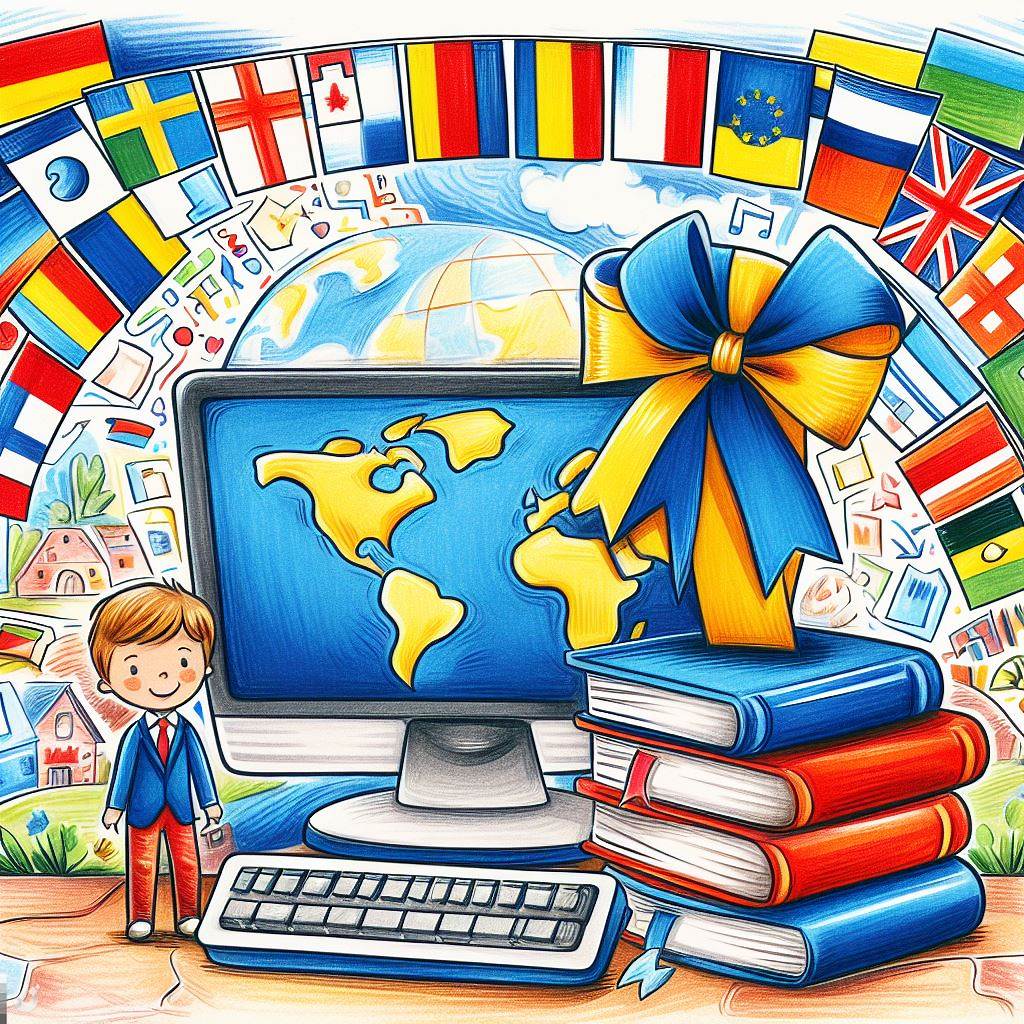 Навчання грамоти
Післябукварний період
Урок 123
Підсумковий урок
Налаштування на урок
Вітаю вас друзі!
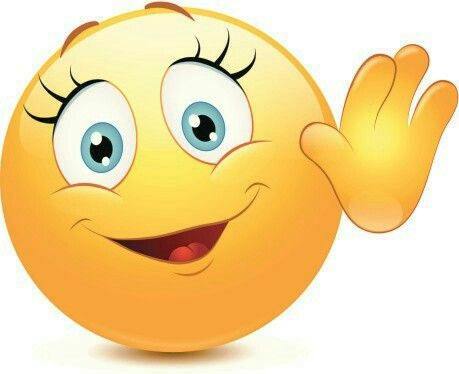 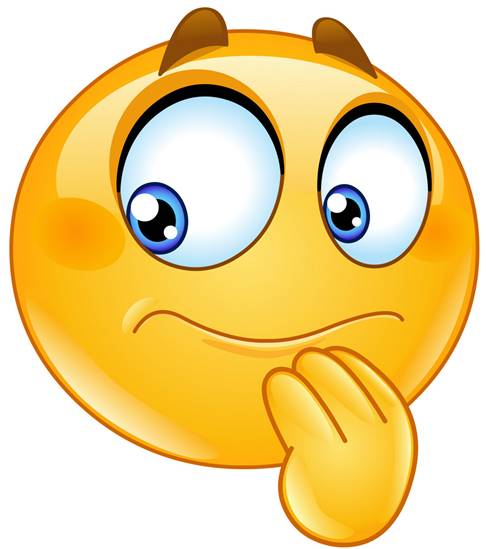 Хто прийшов із гарним настроєм – рукою махніть.
Хто чує мене – головою кивніть.
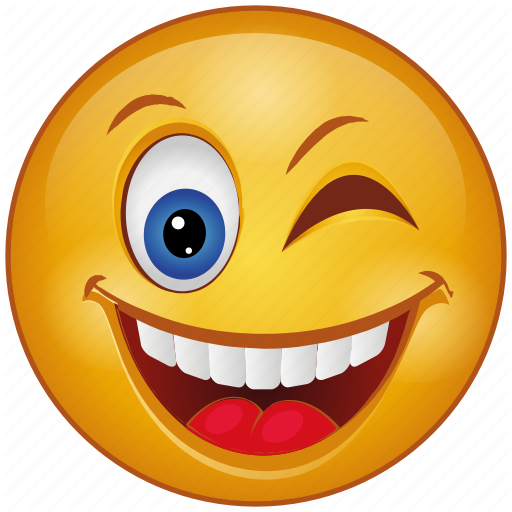 Хто бачить мене – прошу оком моргніть.
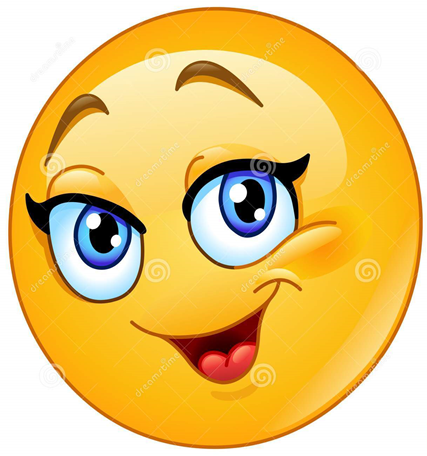 Хто найвеселіший – ви всім усміхніться.
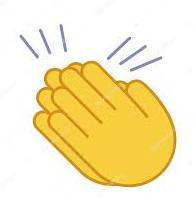 Хто вміє дружити – поплещіть у долоні.
Гра «Бліц»
Скільки літер ми вивчили?  Назви їх
Скільки голосних звуків в українській мові?
А скільки букв їх позначає?
Яка буква не позначає звука?
Яка буква позначає два приголосних звука?
Які буквосполучення позначають один звук? 
Назви слово, близьке за значенням до слова ГОВОРИТЬ.
Назви слово, протилежне за значенням до слова НІЧ
Наведи приклад слів, які мають кілька значень.
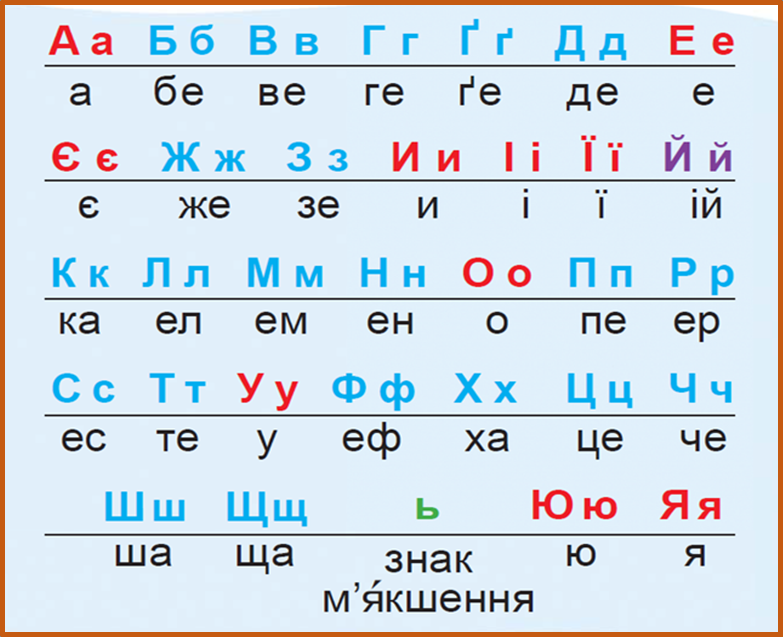 6 зв. 10 б.
щ
ь
дж, дз
розповідає
день
Коса, кран, ручка
Гра « Добери до слів суперників»
літо
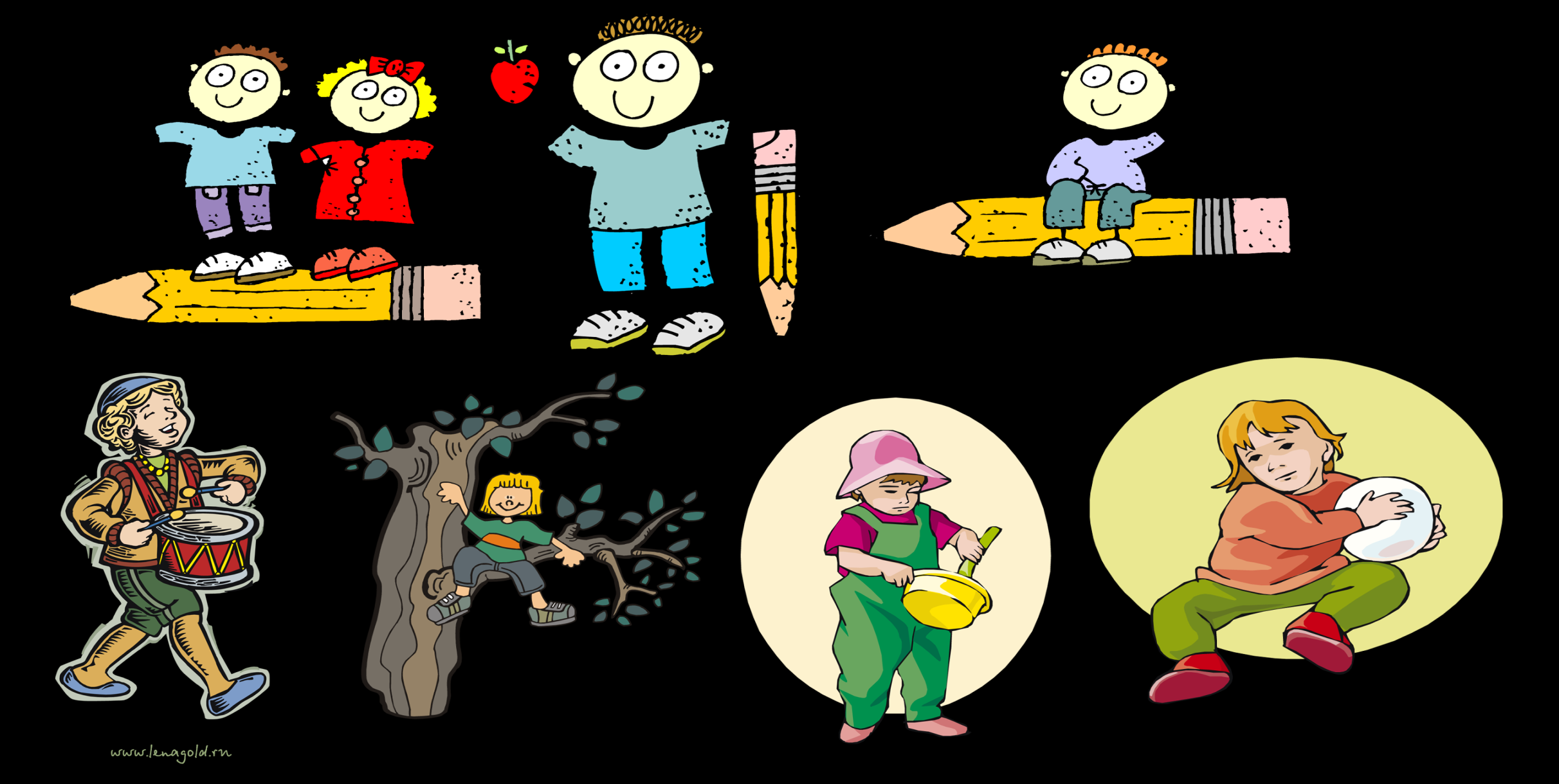 Зима –                       
знайшов –   
початок –                 
веселі –        
холод –                     
наївся –   
справа –                  
лінивий –
загубив
кінець
сумні
Прочитай прислів’я. яка в ньому помилка? Зміни в ньому підкреслене слово на протилежне за значенням. Поясни значення прислів’я
тепло
зголоднів
зліва
Лінь  людей годує.
Праця
працьовитий
Мовна гра «Зміни букву в слові»
_ орт
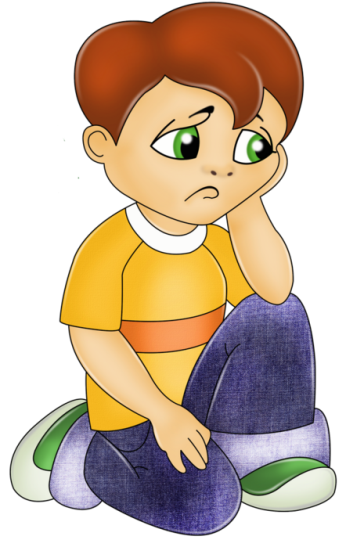 торт
п
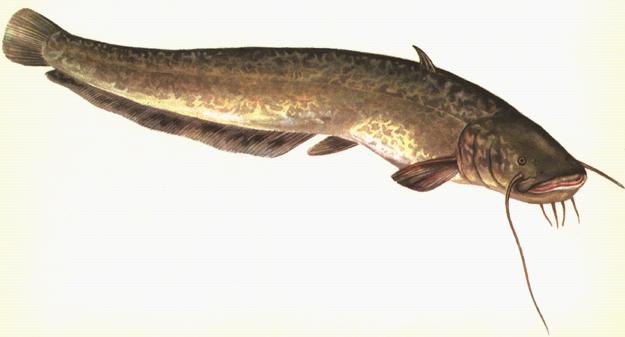 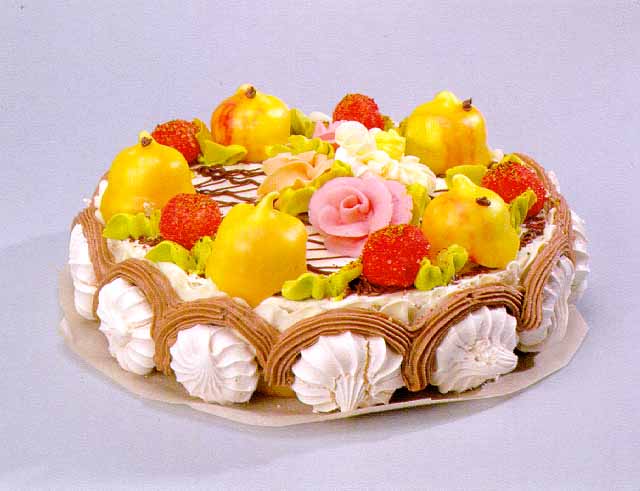 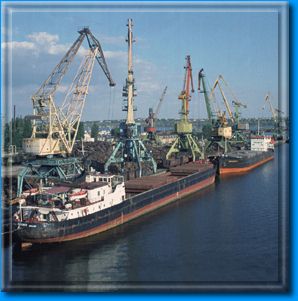 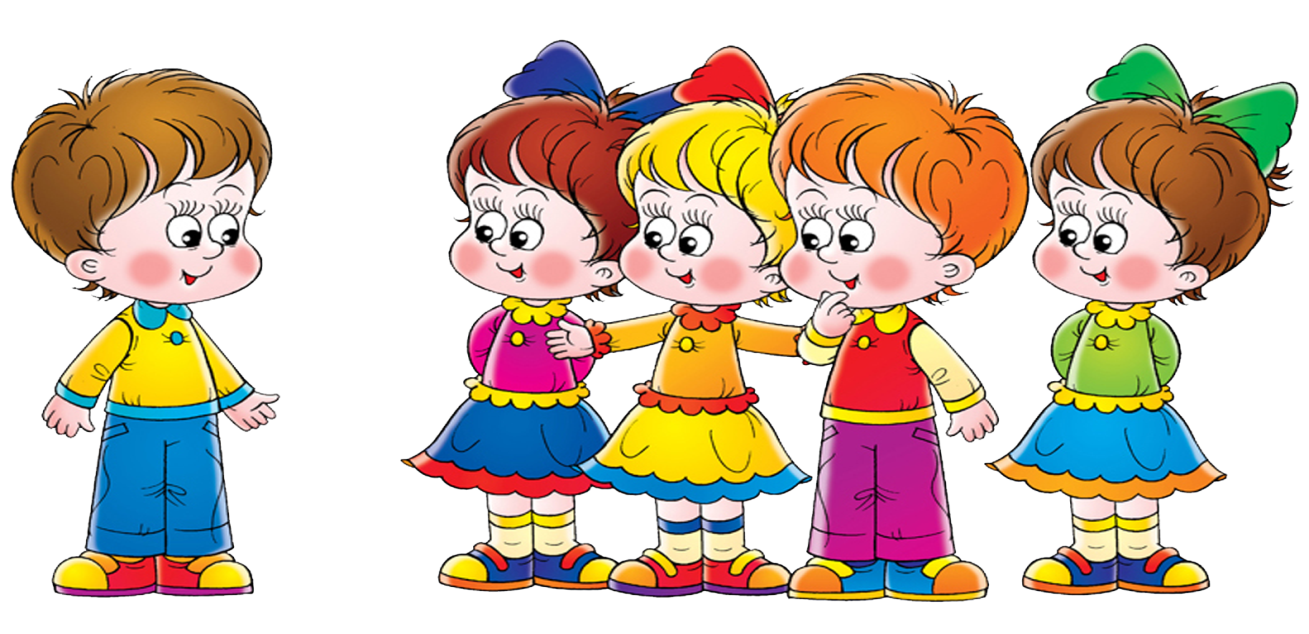 с__м
с__м
у
о
с__м
а
Мовна гра «Зміни букву в слові»
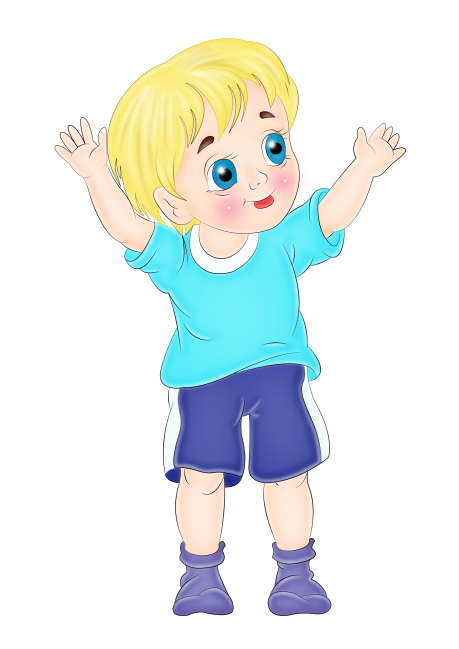 а
л__ ки
і
л__ ки
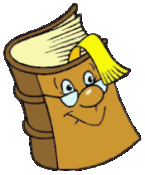 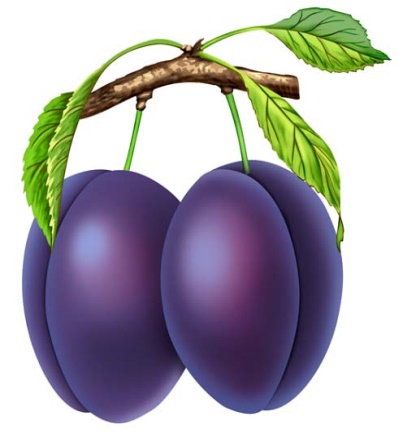 л__ ки
у
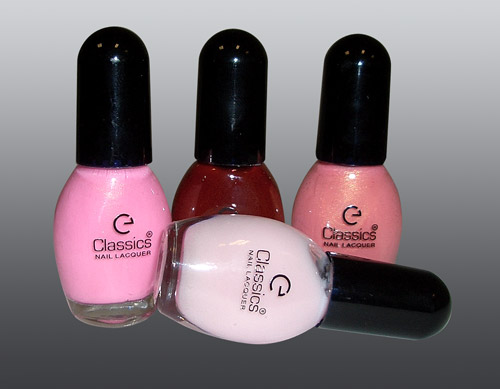 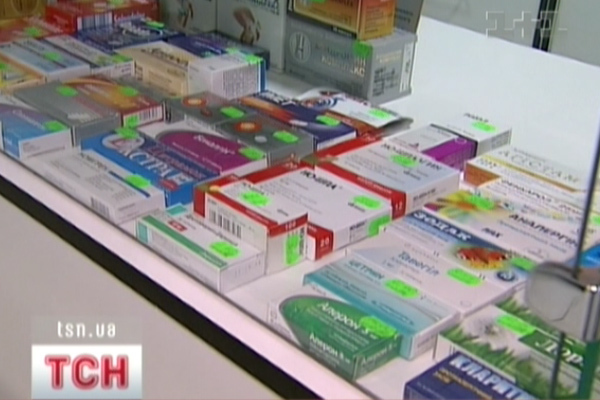 и
сл__ ва
а
сл__ ва
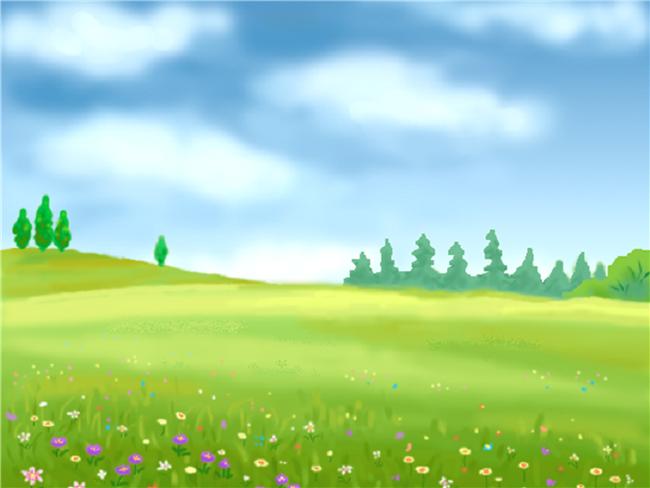 сл__ ва
о
Мовна гра «Вгадай слово»
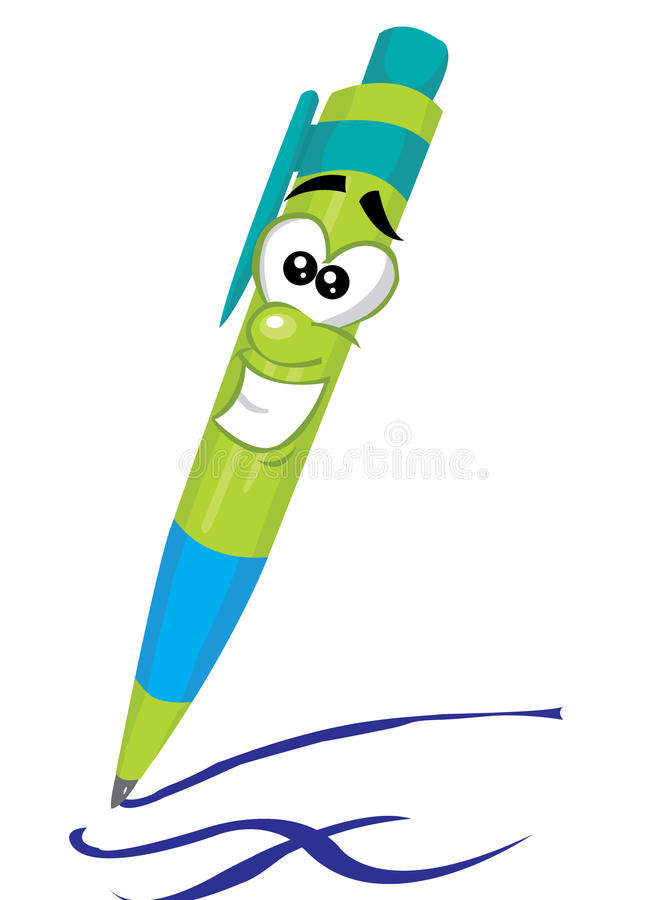 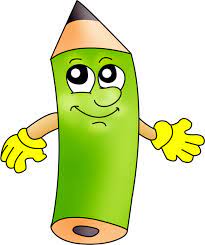 каруч
ручка
налеп
пенал
тишоз
зошит
вецьолі
олівець
каліній
лінійка
ганик
книга
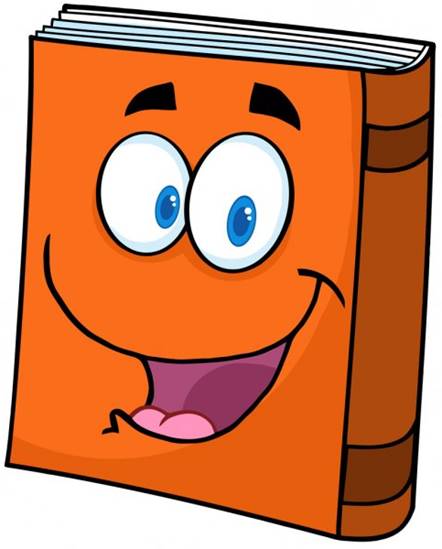 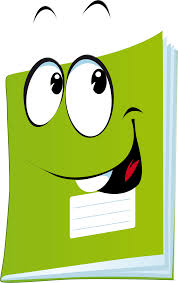 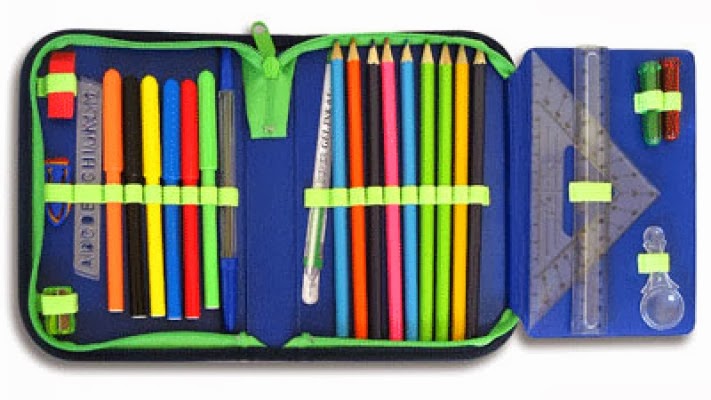 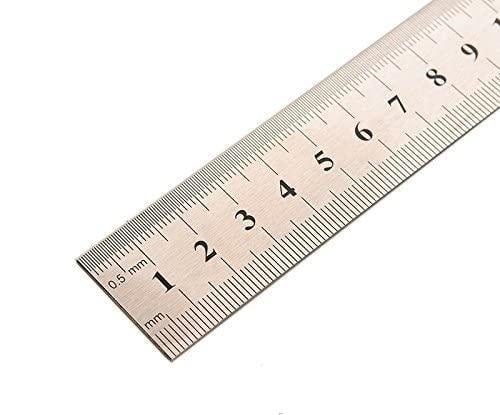 Мовна гра «Впізнай слова»
КА
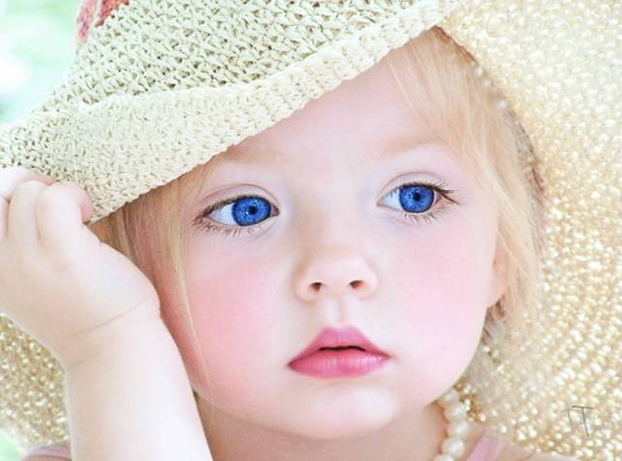 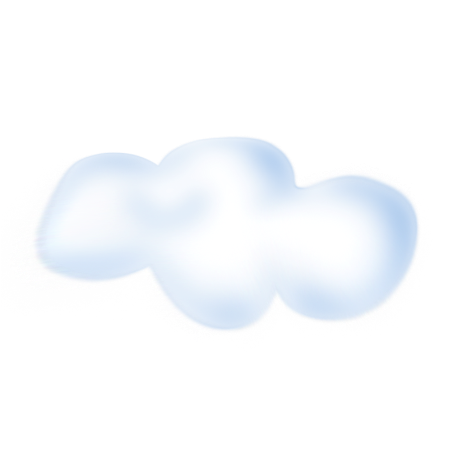 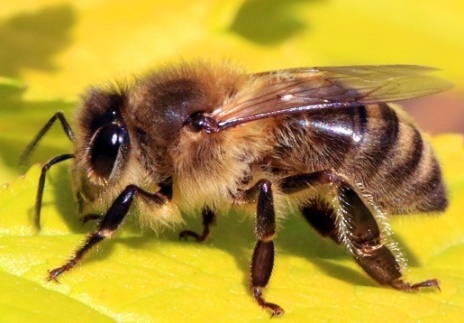 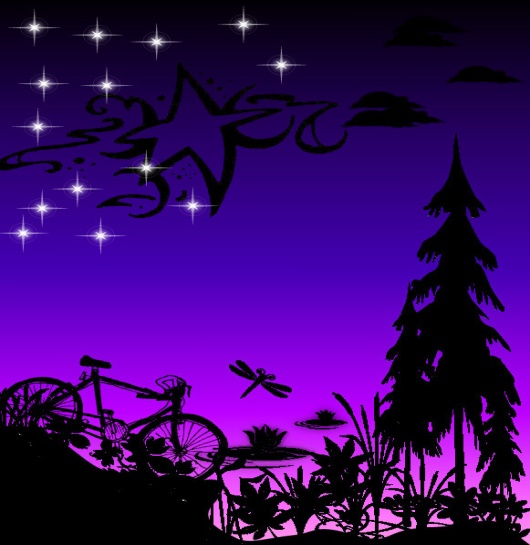 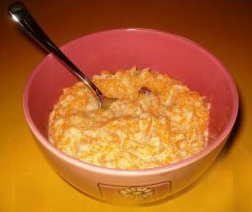 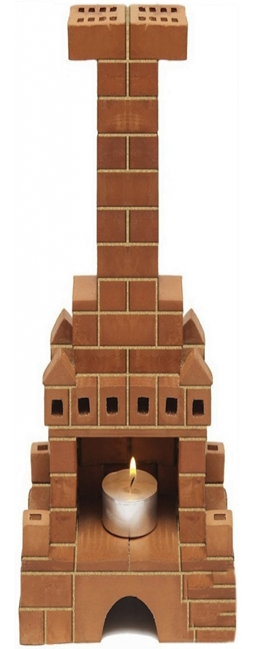 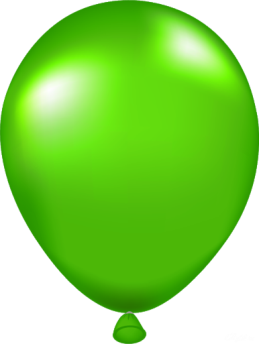 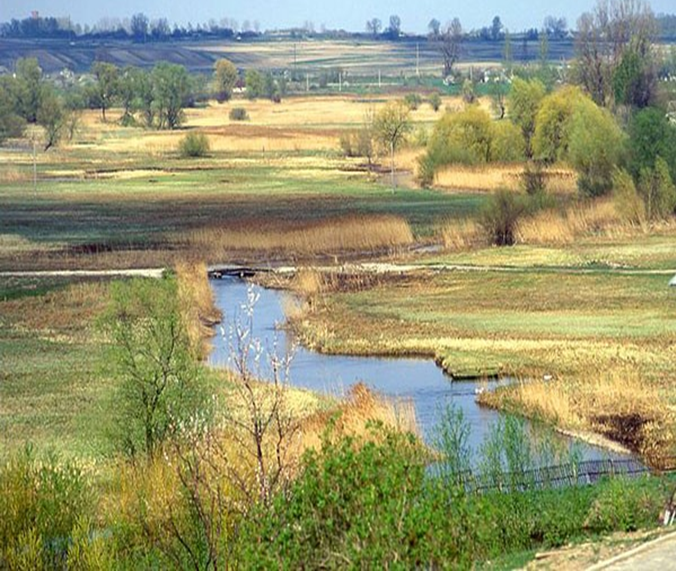 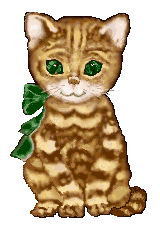 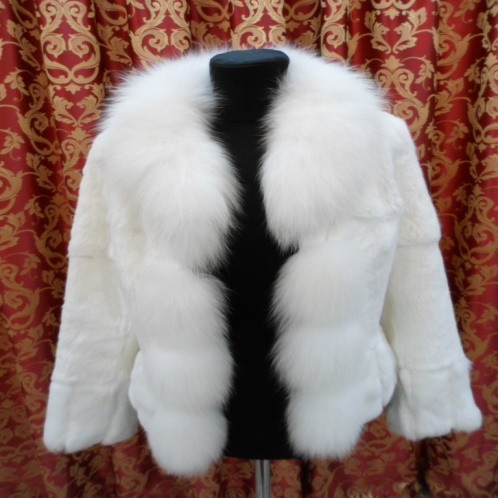 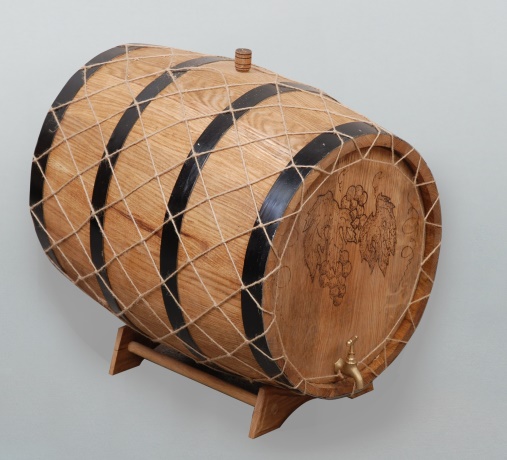 Вправа «Мікрофон»
Що робили на уроці? 
Як ти розумієш вислів «дружити зі словом»?
Чи хочеш дружити зі словами?
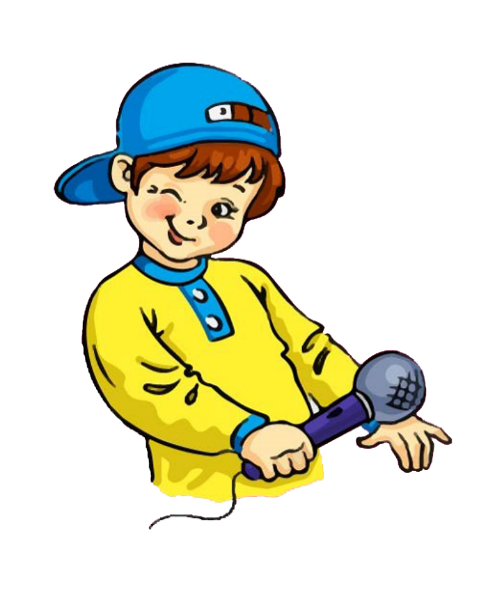 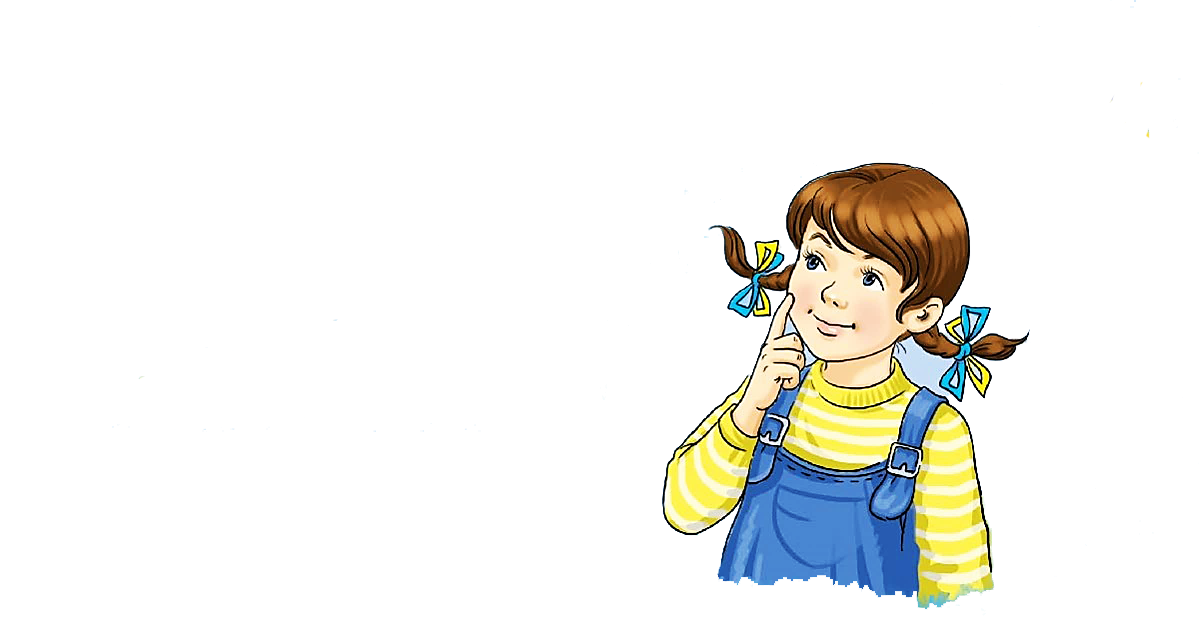 Рефлексія «Яблучний настрій». Обери емотикон, який відповідає твоєму настрою в кінці уроку
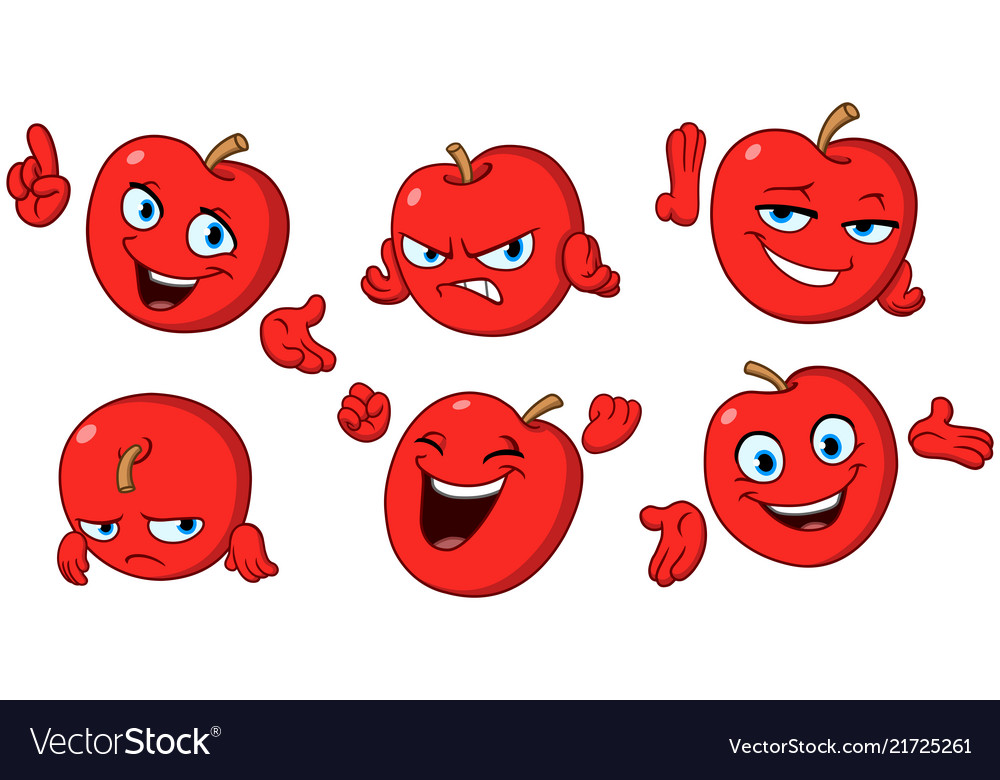 Все було легко та просто
Я з усім впорався
Мене урок розлютив
Чекаю наступний урок
Було складно та не зрозуміло
Більше сміху ніж навчання